2013 VIP Auction Results
15th November 2013
20th SG meeting
VIP 2013 between Portugal-Spain
VIP – Auction Process
Auction Calendar
Pre-qualification phase: 3rd – 12th June
Annual yearly capacity auction process: 13th June – 2nd July
Annual quarterly capacity auction process: 3rd – 19th July
Interruptible capacity auction process: 22nd – 25th July (only if total firm capacity was previously allocated)

Total Capacity Offered
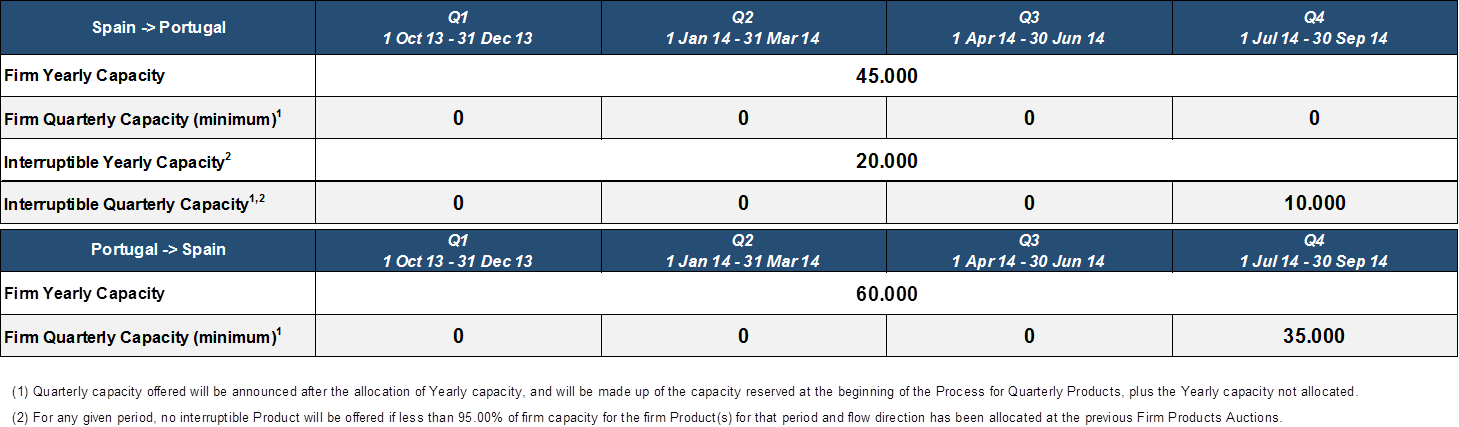 VIP 2013 between Portugal-Spain
VIP – Auction Results
Number of pre-qualified shippers: 5

Yearly Capacity Auctions
Number of auction participants: 1
Total capacity allocated: 1 GWh (Spain -> Portugal)

Quarterly Capacity Auctions
Number of auction participants: 0
Total capacity allocated: 0 GWh

Interruptible Capacity Auctions
No auctions were started
Thank you for your attention
15th November 2013
20th SG meeting